College of Humanities and Social Sciences
College of Humanities and Social Sciences
Centers
Center for the Study of Disasters & Emergency Management
Center for Multicultural Rural Development
Psychological Services Center
Texas Review Press
Academic / Division Departments
Communication Studies
English
History
Political Science
Psychology and Philosophy
Sociology
World Languages and Cultures
FY 2024 Accomplishments
Priority 1: Prioritize Student Success and Student Access
Developed a new multidisciplinary minor in Cultural Competency and an undergraduate certificate in Communication for Health and Social Care Professionals

Offered CHSS Skills Workshops on professional communication, intercultural communication, and critical thinking to all CHSS majors (Fall 2023)

Created one-time recruitment scholarships ($3,000) for first-time enrolled CHSS master students in AY 2024-25
FY 2024 Accomplishments
Priority 2: Embody a Culture of Excellence
SHSU Model United Nations Team won the Honorable Mention and the Best Position Paper Award at the 2024 National Model UN Conference in New York City

Established six college-level awards to recognize the sustained outstanding achievements of CHSS faculty and staff

Funded three CHSS-faculty-led collaborative research clusters to encourage interdisciplinary, team-based research

Hosted CHSS Wall of Honor to recognize outstanding achievements of faculty and alumni
 
External grants awarded to CHSS increased from $0.57 million (FY 2022) to $1.85 million (FY 2023)
FY 2024 Accomplishments
Priority 3: Elevate the Reputation and Visibility of SHSU
Co-hosted the Artificial Intelligence in Psychological Science Summer Camp (May 17-19, 2023) with Department of Computer Science, with funding support from a pedagogy grant from the Association for Psychological Science and the Psychonomic Society and ORSP 

Hosted National Book Awards Festival (September 19, 2023) to bring recent National Book Award finalists and winners to SHSU (in collaboration with the National Book Foundation)

Hosted a scholarly research symposium “More than an Eagle on the Button: Black Lives Beyond the Battlefield in the U.S. Civil War,” jointly sponsored by the Society of Civil War Historians and the Patricia & Bookman Peters Endowed Chair in History at Texas A&M University (October 11-13, 2023)
FY 2024 Accomplishments
Priority 4: Expand and Elevate our Service to the State and Beyond
Psychological Services Center continued to provide low-cost clinical services to underserved communities

Three CHSS student teams are working to provide the best ideas to address a problem a local advocacy organization is facing in the inaugural CHSS Skills Challenge
FY 2025 Keep Doing
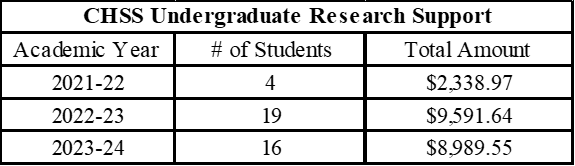 FY 2025 Keep Doing
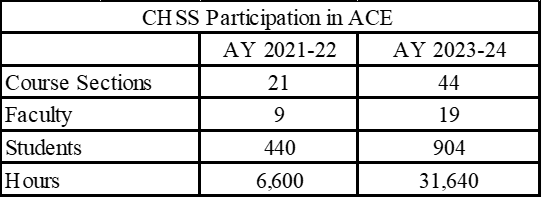 FY 2025 Stop Doing
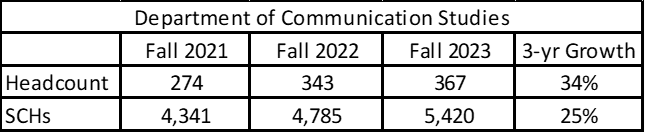 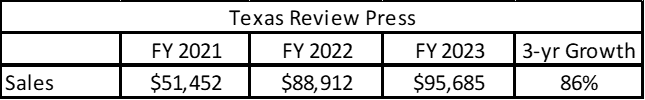 FY 2025 Stop Doing
FY 2025 Stop Doing
FY 2025 Start Doing
College of Humanities and Social Sciences
KEEP DOING
Keep #1 	Keep supporting undergraduate research 
Keep #2		Keep its commitment to community engagement 
STOP DOING
Stop #1		Stop the funding gap for growing units 
Stop #2		Stop the misaligned program assessment metrics 
Stop #3		Stop the barriers to the experiential learning programs 
START DOING
Start #1		Start emphasizing the college-to-career connection
Questions?